In 2011, women in Tunisia established a clam fisheries management association to represent their interests. ...
BioScience, Volume 67, Issue 2, February 2017, Pages 111–117, https://doi.org/10.1093/biosci/biw165
The content of this slide may be subject to copyright: please see the slide notes for details.
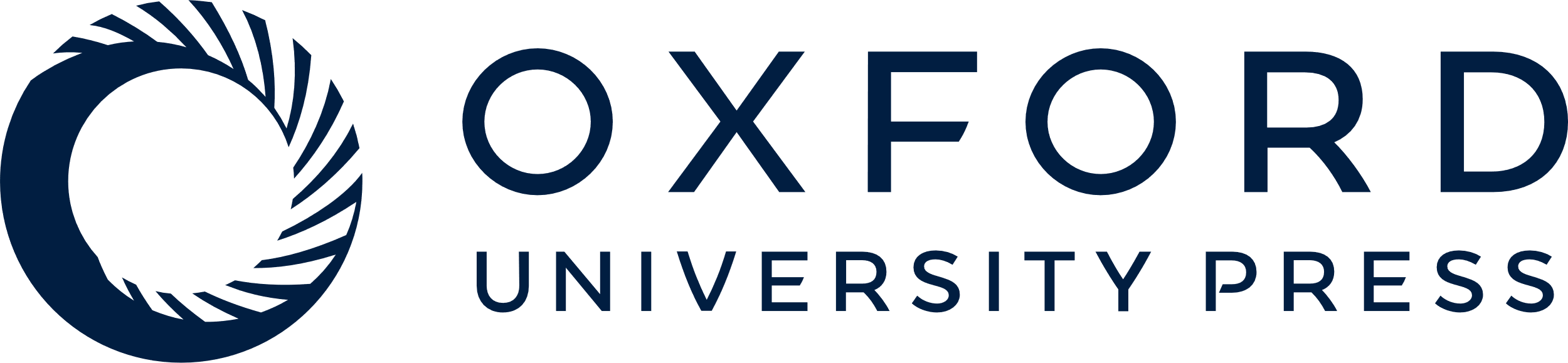 [Speaker Notes: In 2011, women in Tunisia established a clam fisheries management association to represent their interests. Photograph: ©United Nations Food and Agriculture Organization, Tunisia.


Unless provided in the caption above, the following copyright applies to the content of this slide: © 2017 Ogden. All rights reserved.]